Vision Transformer for COVID-19 CXR diagnosis
3/10/22
Xinyu Shi
Agenda
Background of Vision Transformer (ViT)
Problem Definition: Chest X-Ray Analysis
Federated Split Vision Transformer for COVID-19 CXR Diagnosis using Task-Agnostic Training 
Multi-task vision transformer using low-level chest X-ray feature corpus for COVID-19 diagnosis and severity quantification
PRESENTATION TITLE
PAGE  2
Background
1. Transformer v.s. CNN?

2. How ViT (Vision Transformer) works?

3. Some interesting findings about ViT?
PRESENTATION TITLE
PAGE  3
ViT v.s. CNN
Transformers lack the inductive biases of Convolutional Neural Networks (CNN)
Translation invariance
Locally restricted receptive field

Transformers cannot process grid-structured data, we need sequences. 
For images, we need to convert the spatial non-sequential signal to a sequence
PRESENTATION TITLE
PAGE  4
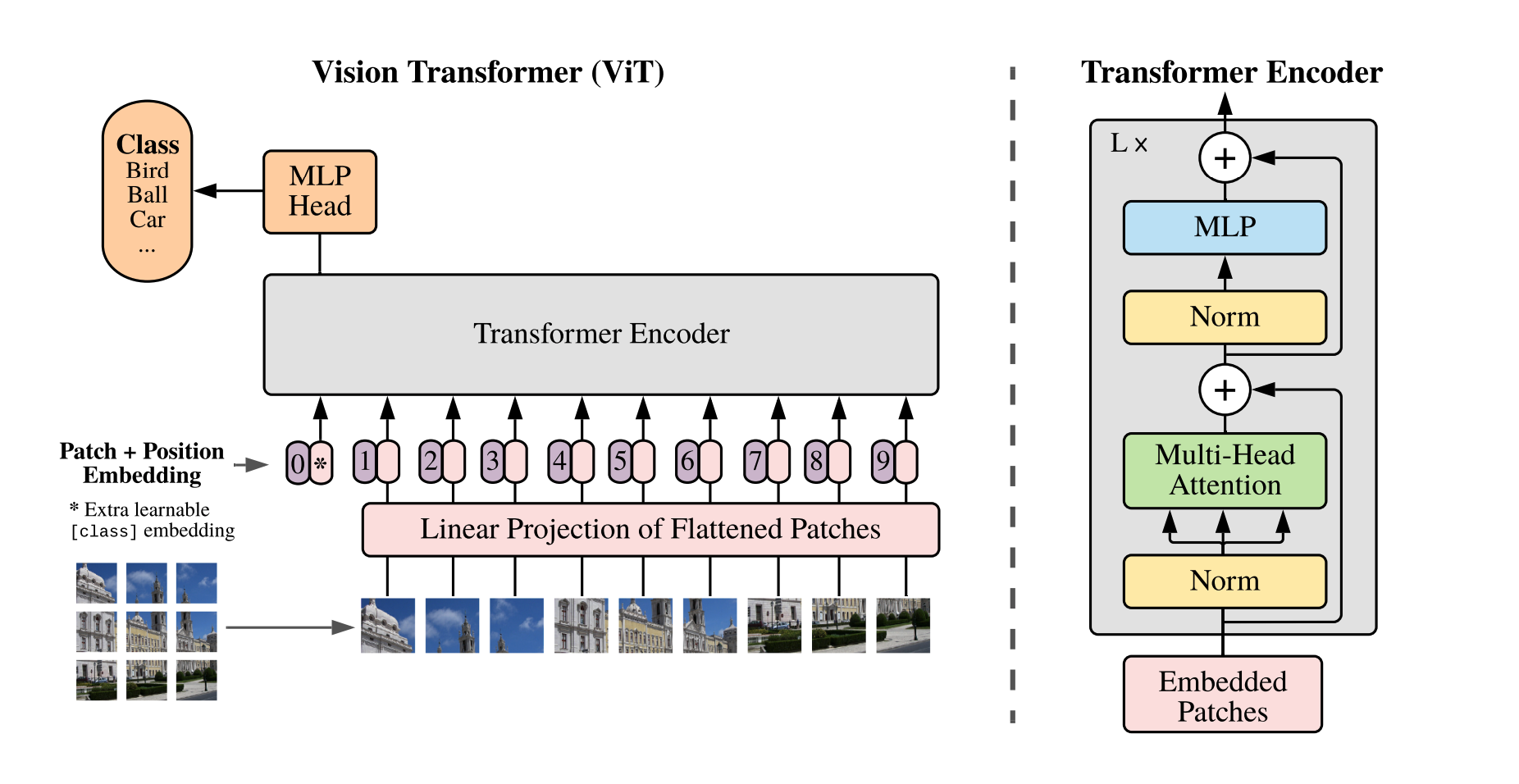 PRESENTATION TITLE
PAGE  5
How ViT works
Split an image into patches
Flatten the patches
Produce lower-dimensional linear embeddings from the flattened patches
Add positional embeddings
Feed the sequence as an input to a standard transformer encoder
Pretrain the model with image labels (fully supervised on a huge dataset)
Finetune on the downstream dataset for image classification
PRESENTATION TITLE
PAGE  6
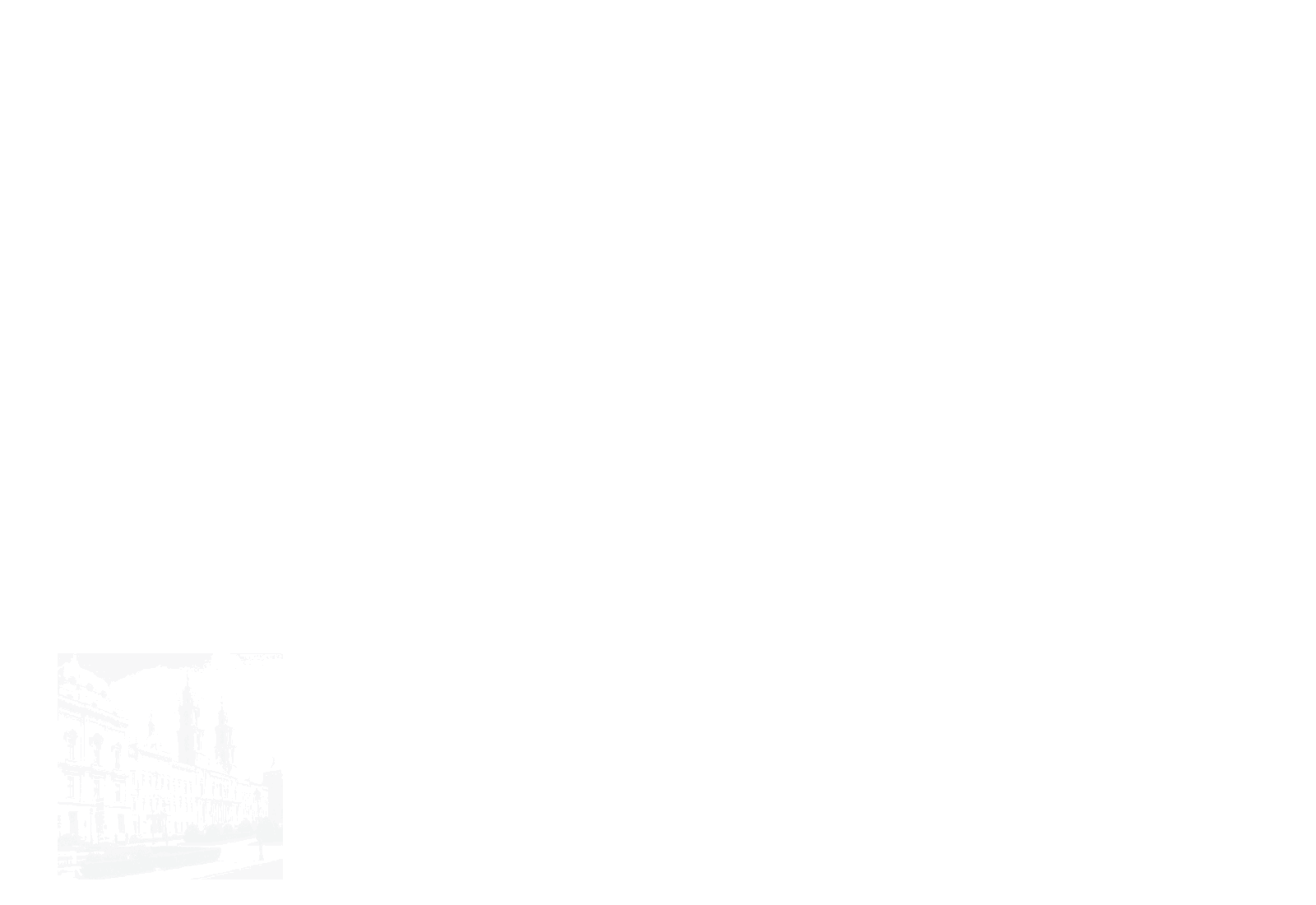 PRESENTATION TITLE
PAGE  7
Transformer Block
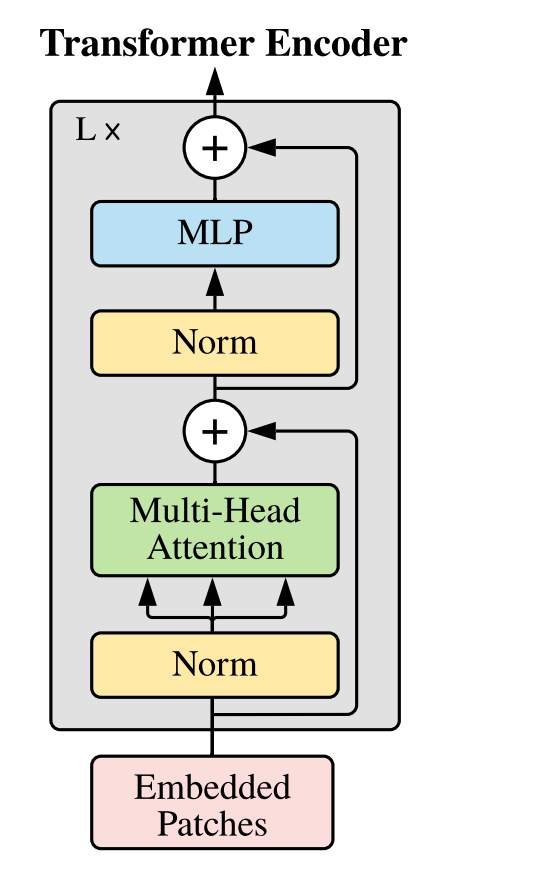 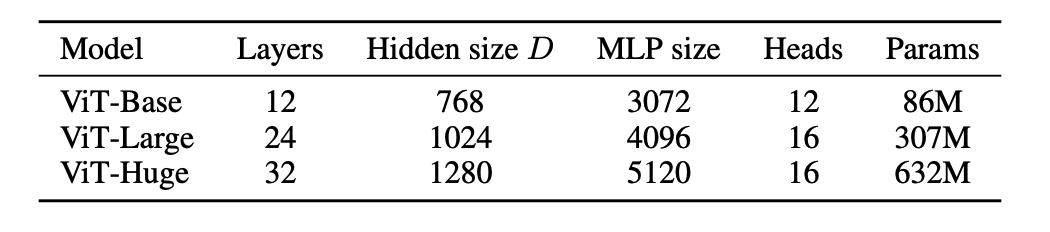 PRESENTATION TITLE
PAGE  8
Key Findings – Position embedding
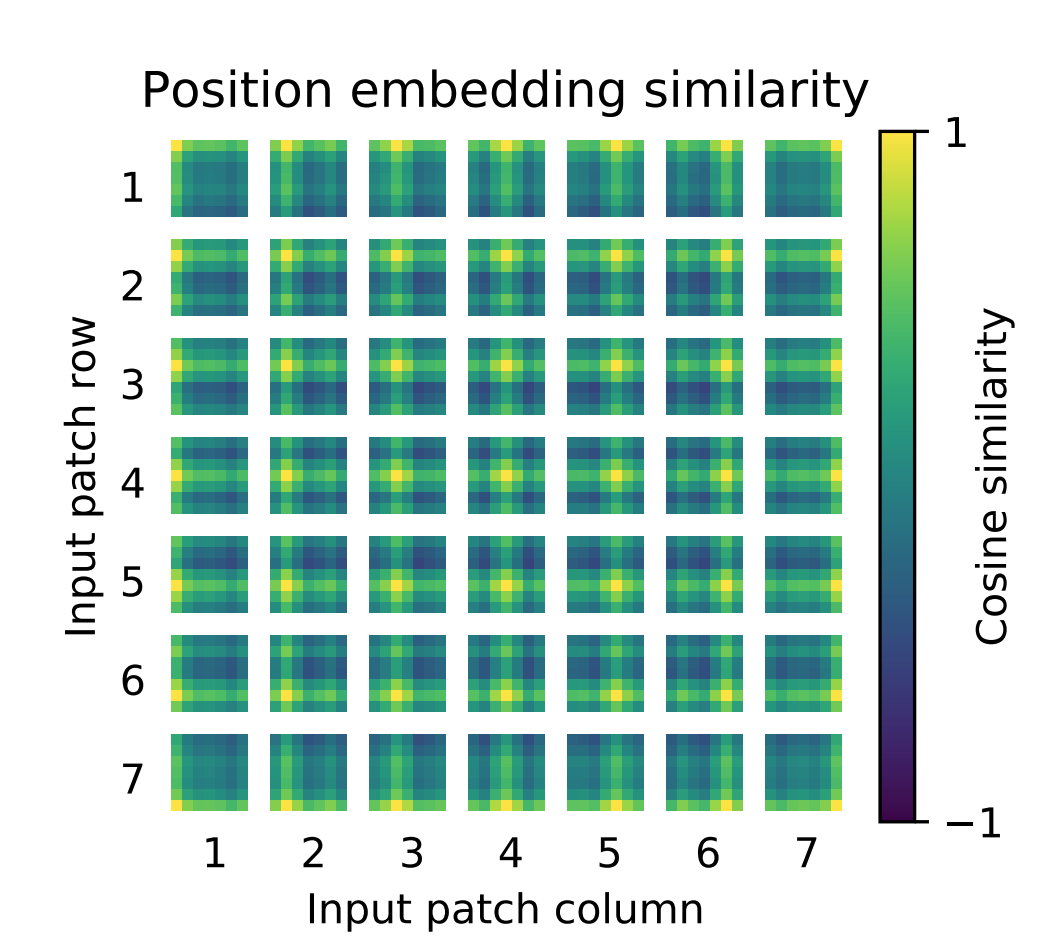 PRESENTATION TITLE
PAGE  9
Key Findings – Non-local Interactions
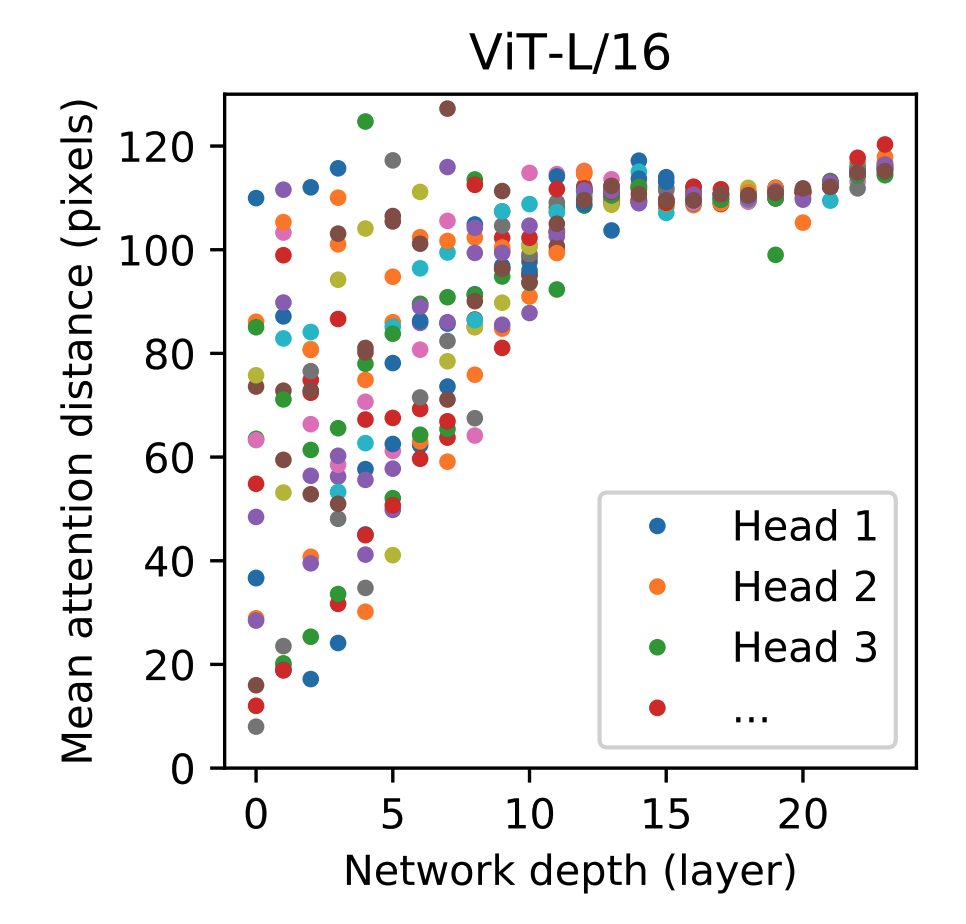 PRESENTATION TITLE
PAGE  10
Problem Definition
Chest X-ray Analysis
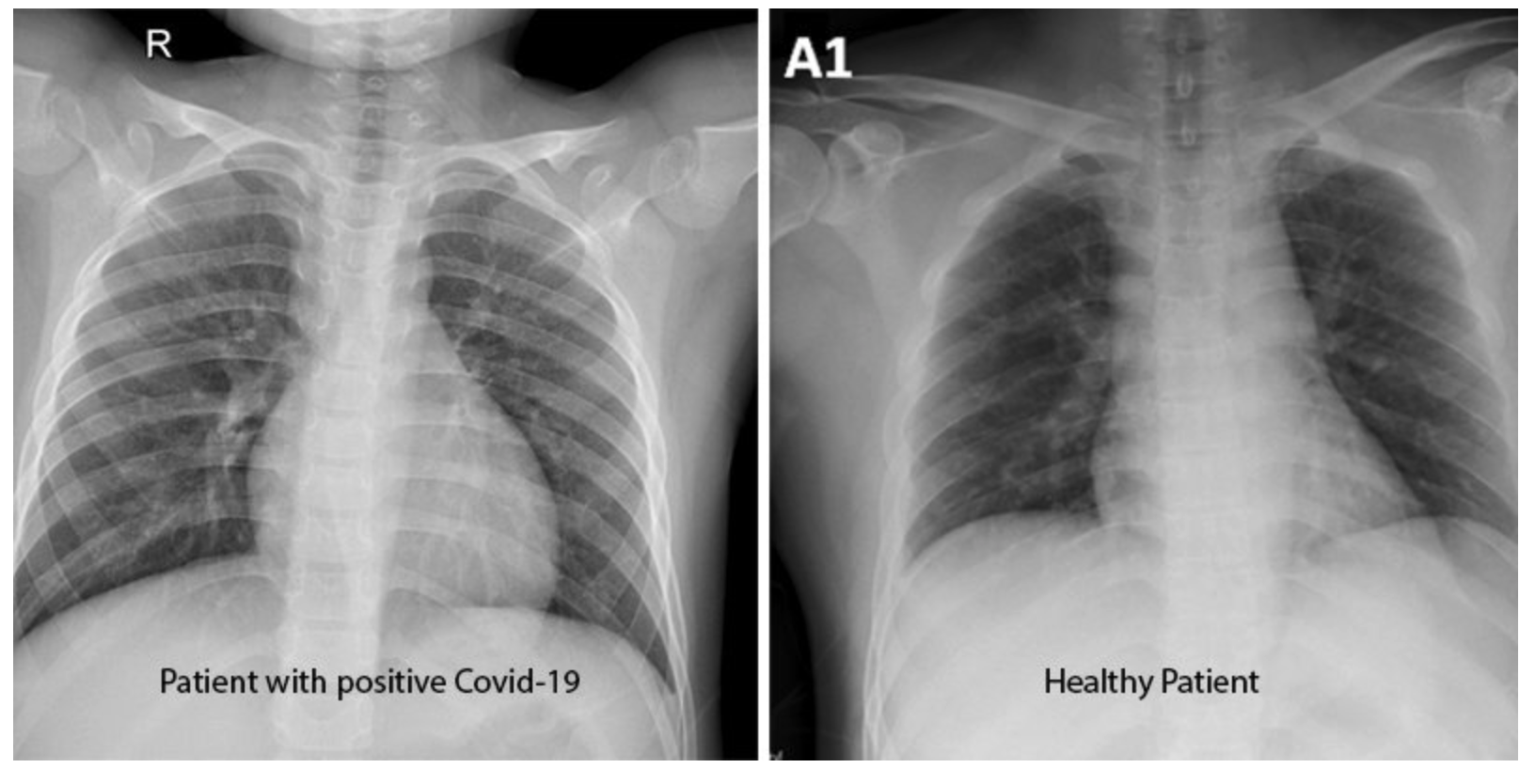 PRESENTATION TITLE
PAGE  11
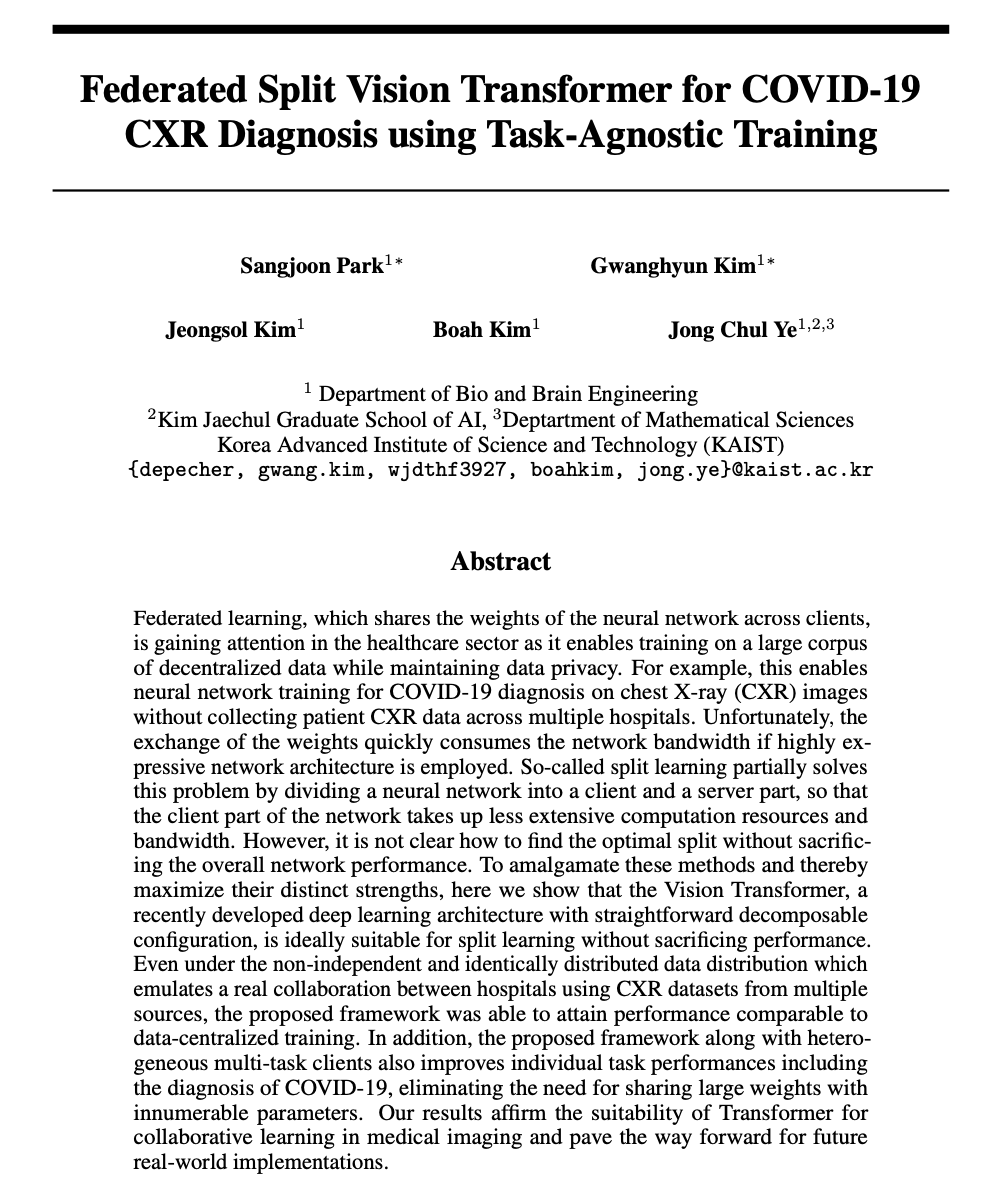 PRESENTATION TITLE
PAGE  12
Main Contributions
The authors proposed a novel FESTA learning framework equipped with the ViT by utilizing its decomposable design to amalgamate the merit of FL and SL. 
The authors showed that the model trained with the FESTA framework can leverage the robust representations from multiple related tasks to improve the performance of the individual task.
PRESENTATION TITLE
PAGE  13
Federated Learning
Federated Learning is simply the decentralized form of Machine Learning.
Traditional machine learning trains the model using the data stored in a centralized server. 
-> “privacy nightmare”
PRESENTATION TITLE
PAGE  14
Federated Learning
1. The centralized machine learning model will have a local copy on all devices.
2. The local model will now gradually learn and train itself.
3. The devices are allowed to transfer the training results, from the local back to the central server.
Remember, only results, not data!
4. The results will be aggregated together in the centralized server.
5. The centralized cloud server now updates its central machine learning model from the aggregated training results.
PRESENTATION TITLE
PAGE  15
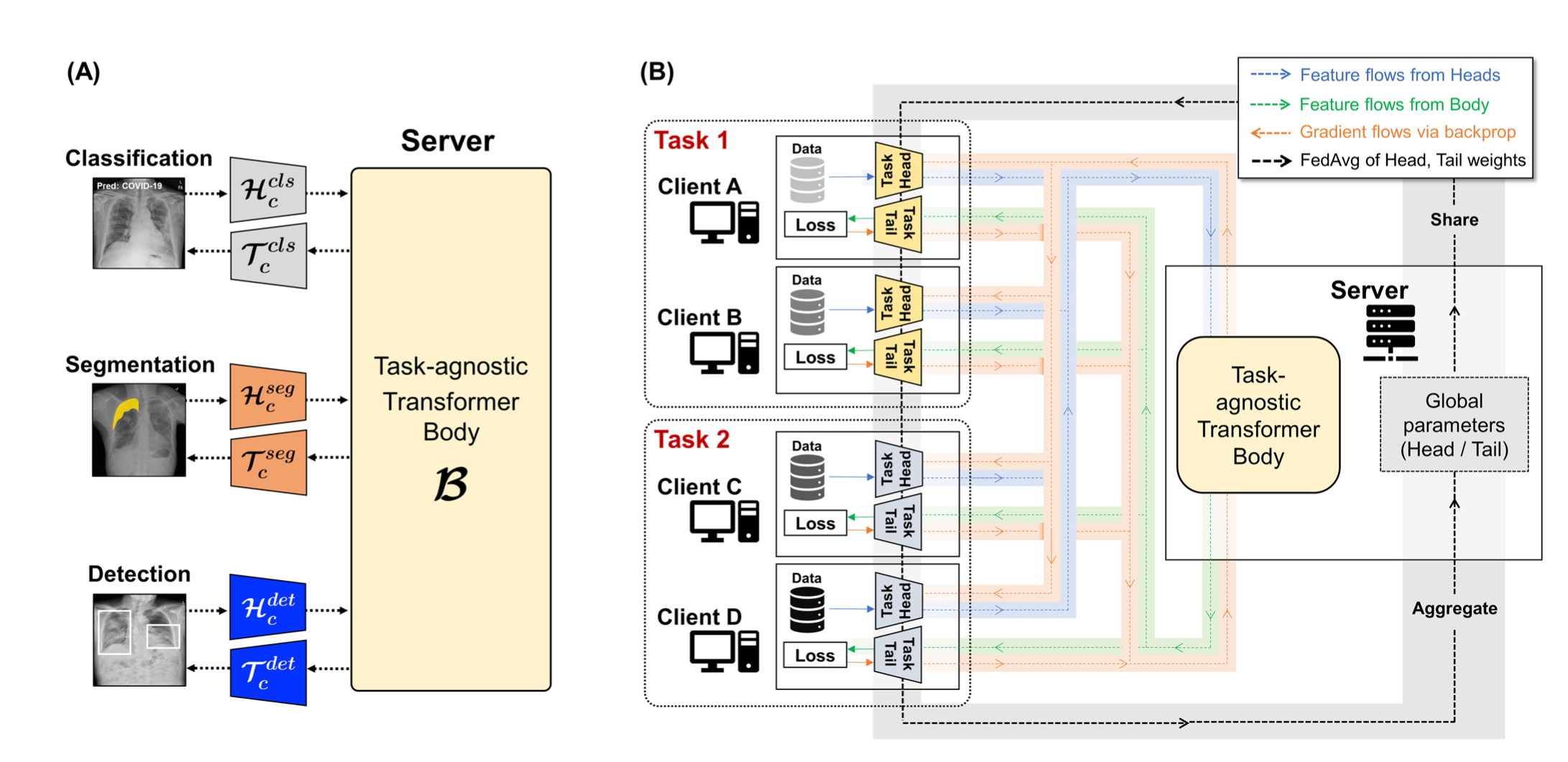 PRESENTATION TITLE
PAGE  16
Dataset for COVID-19 Diagnosis
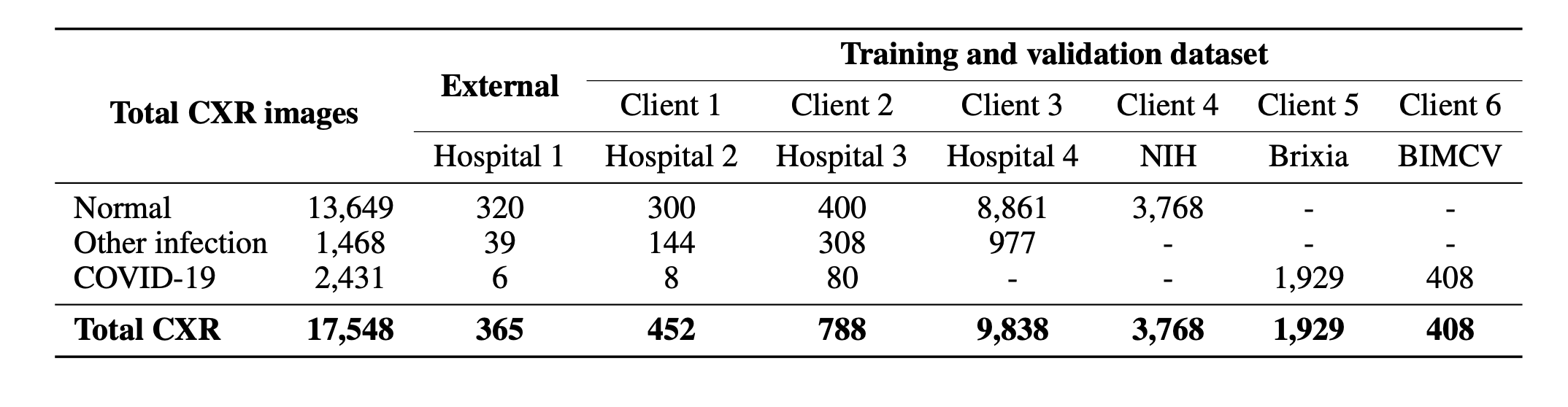 PRESENTATION TITLE
PAGE  17
Experiment results
Comparison of the performances of the proposed model with other strategies
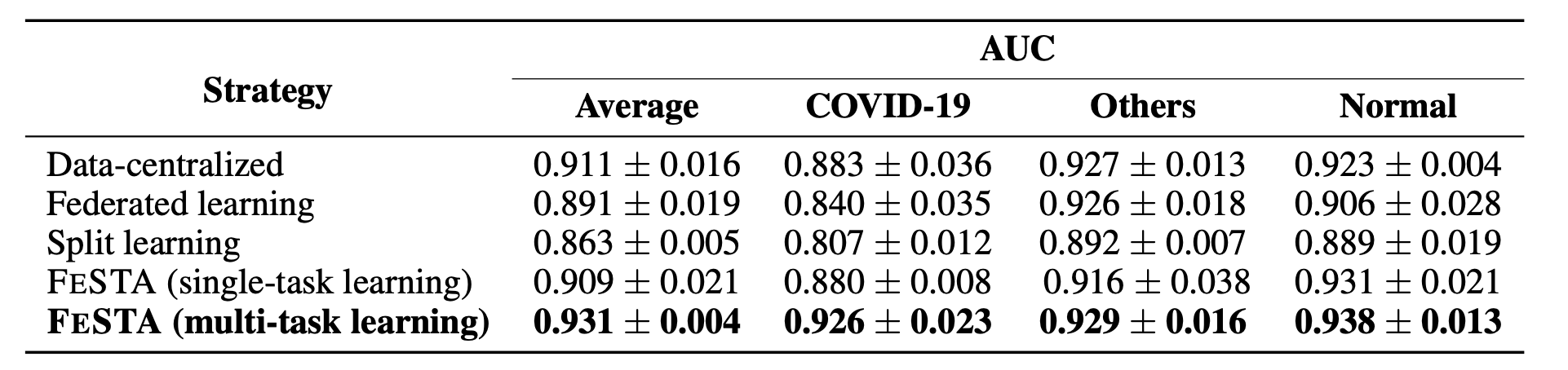 PRESENTATION TITLE
PAGE  18
Experiment results
Comparison of the performances between single-task learning and multi-task learning
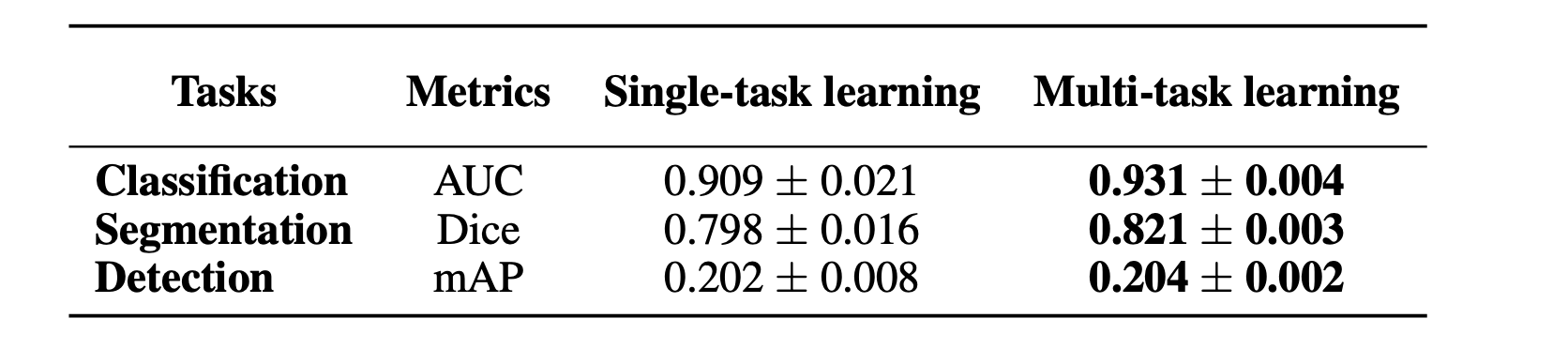 PRESENTATION TITLE
PAGE  19
Discussions
The good: 
Privacy protection
Performance of the model
Novel decentralization framework
Limitations
Vulnerable to other privacy threatening such as inversion attack
Communication bottleneck
Fault tolerance
PRESENTATION TITLE
PAGE  20
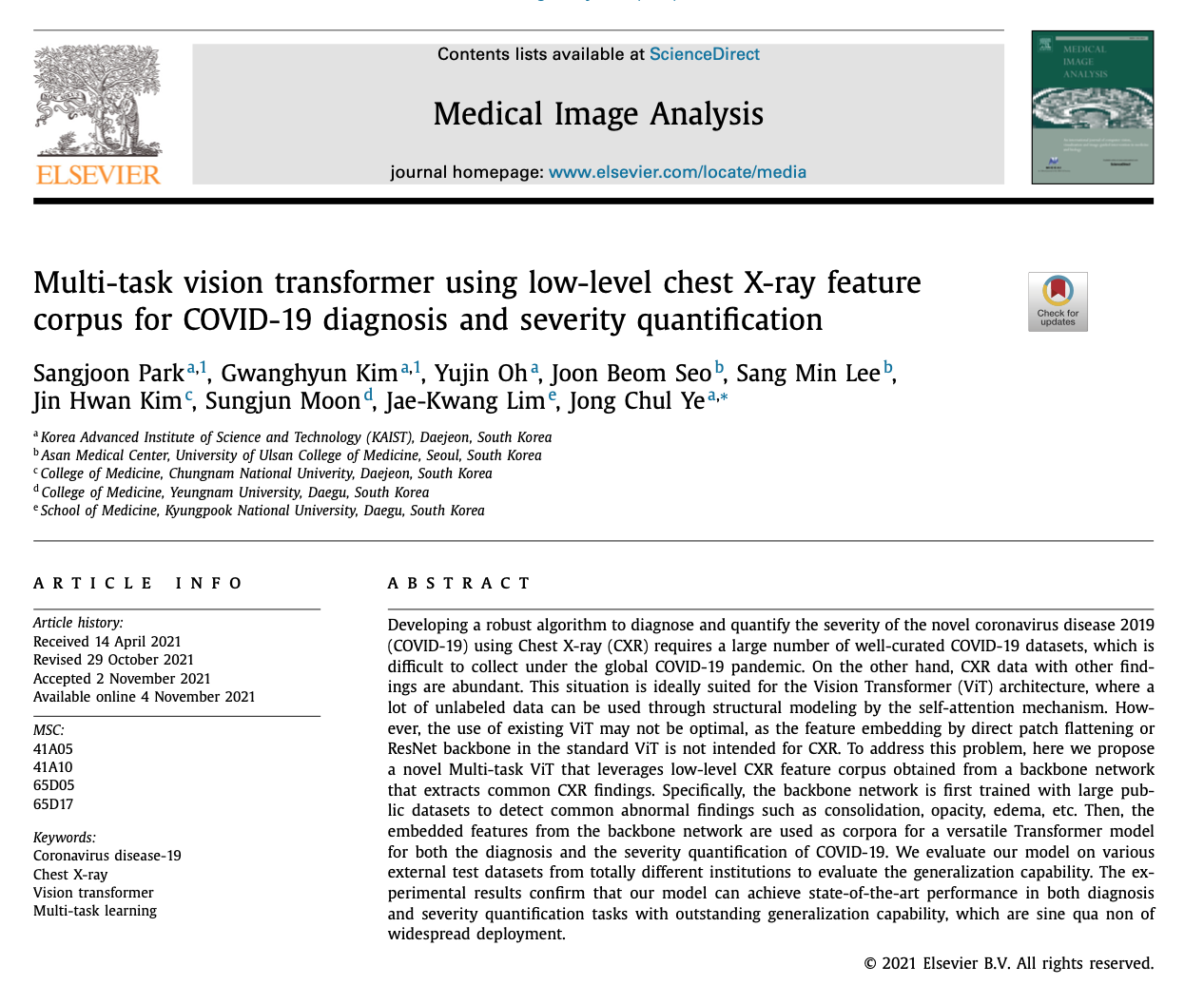 PRESENTATION TITLE
PAGE  21
Basic Idea
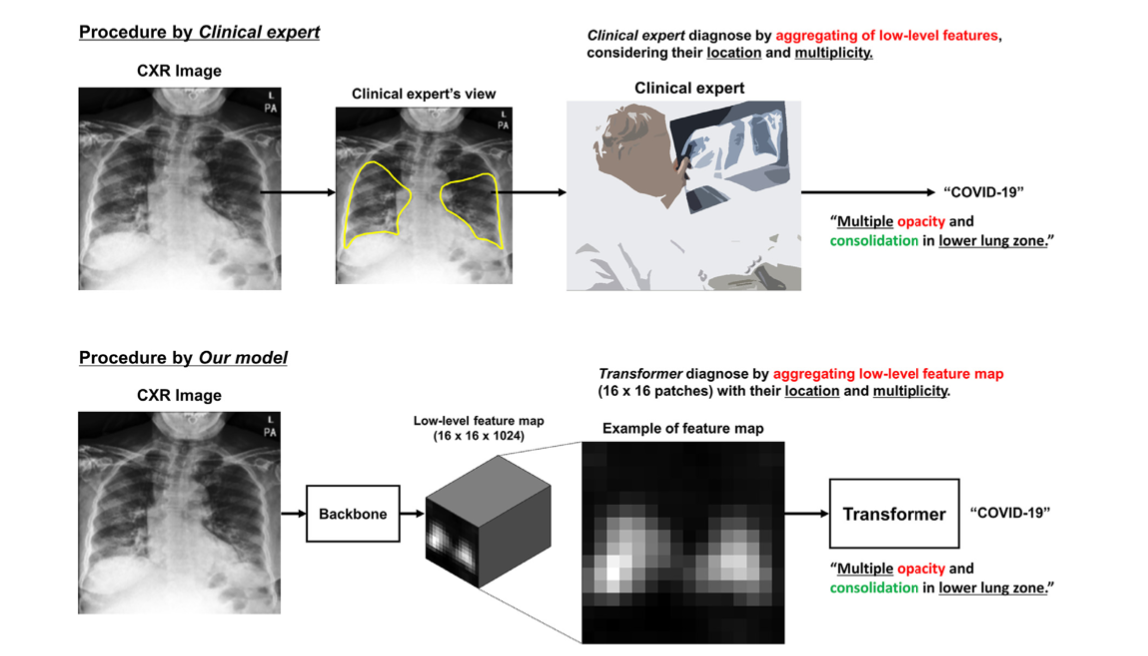 Photo credit: @bruce.digital
PRESENTATION TITLE
PAGE  22
Backbone Network to extract low-level CXR feature corpus
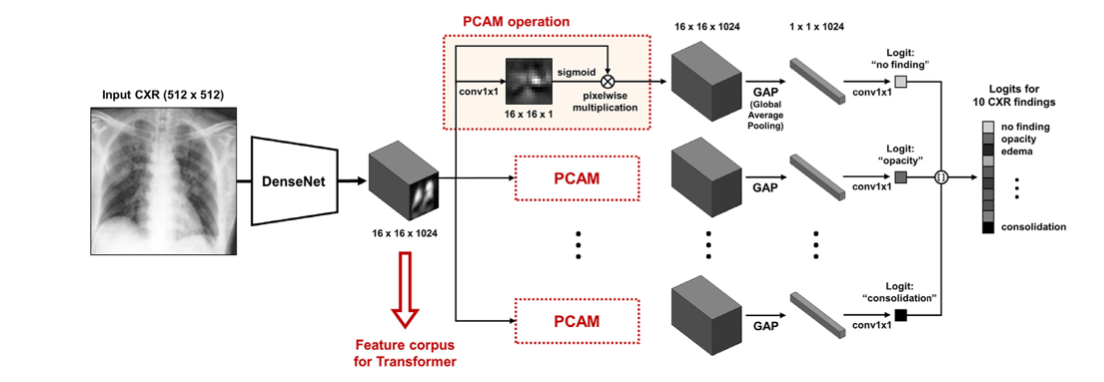 PRESENTATION TITLE
PAGE  23
Proposed Multi-task ViT Model
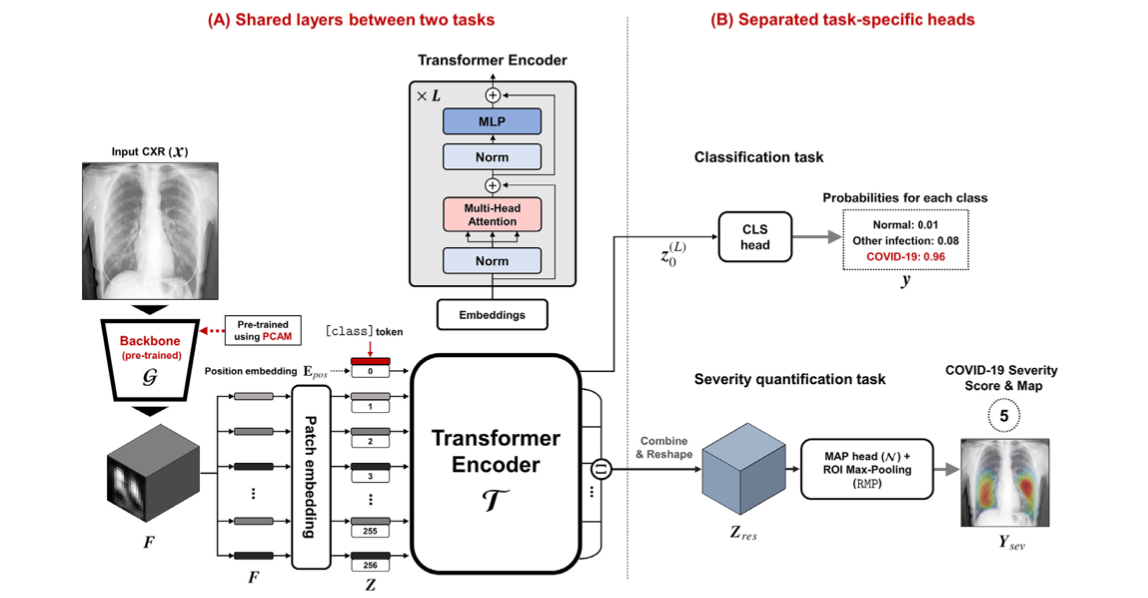 PRESENTATION TITLE
PAGE  24
The procedure of severity prediction and labeling
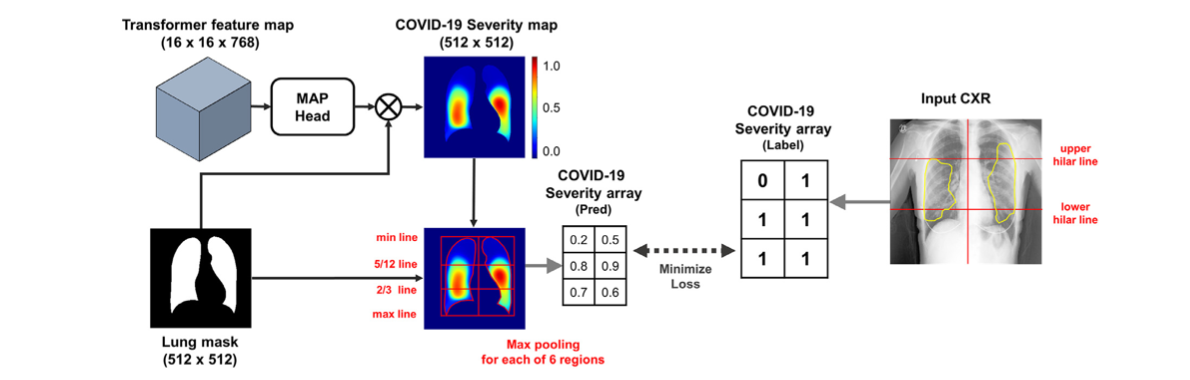 PRESENTATION TITLE
PAGE  25
Experiment Results
Benefit of multi-task learning
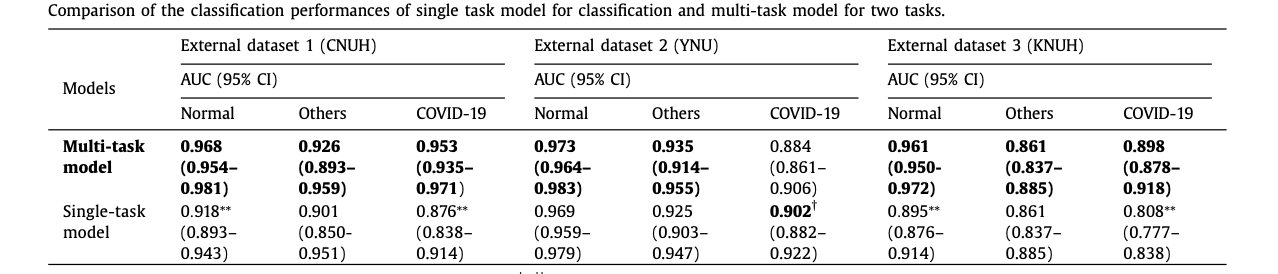 PRESENTATION TITLE
PAGE  26
Experiment Results
Model interpretability results
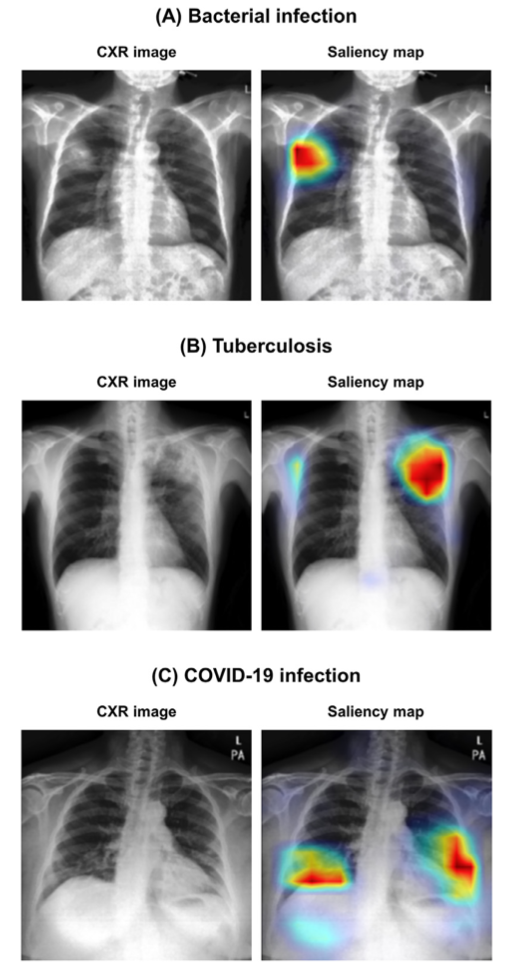 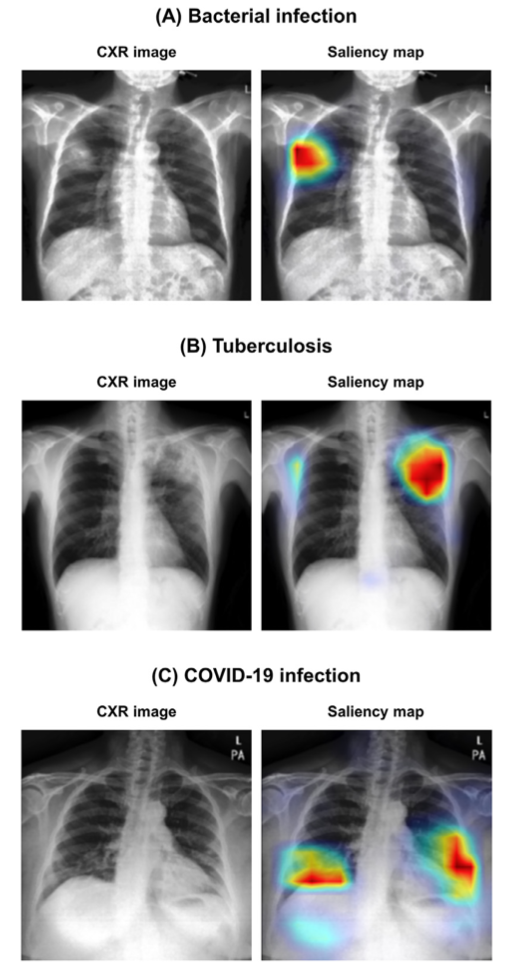 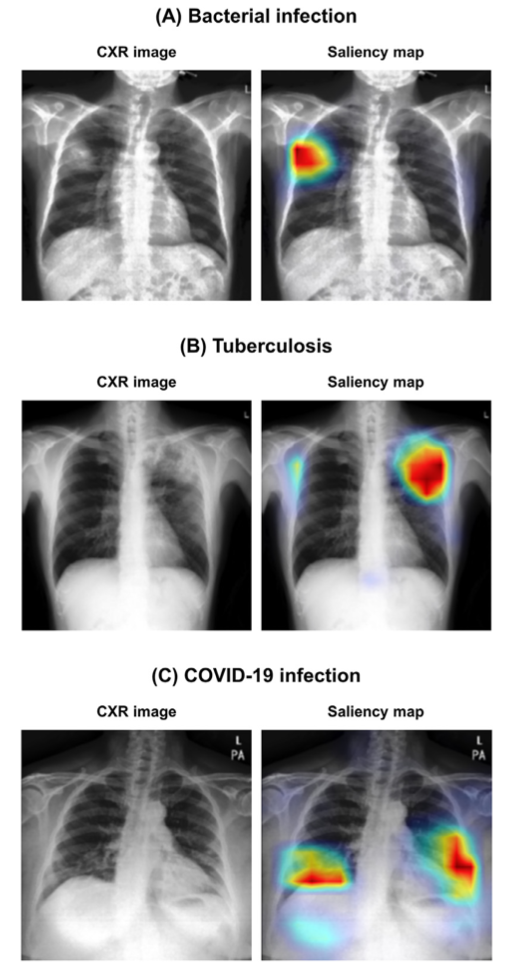 PRESENTATION TITLE
PAGE  27
Experiment Results
Severity quantification performance
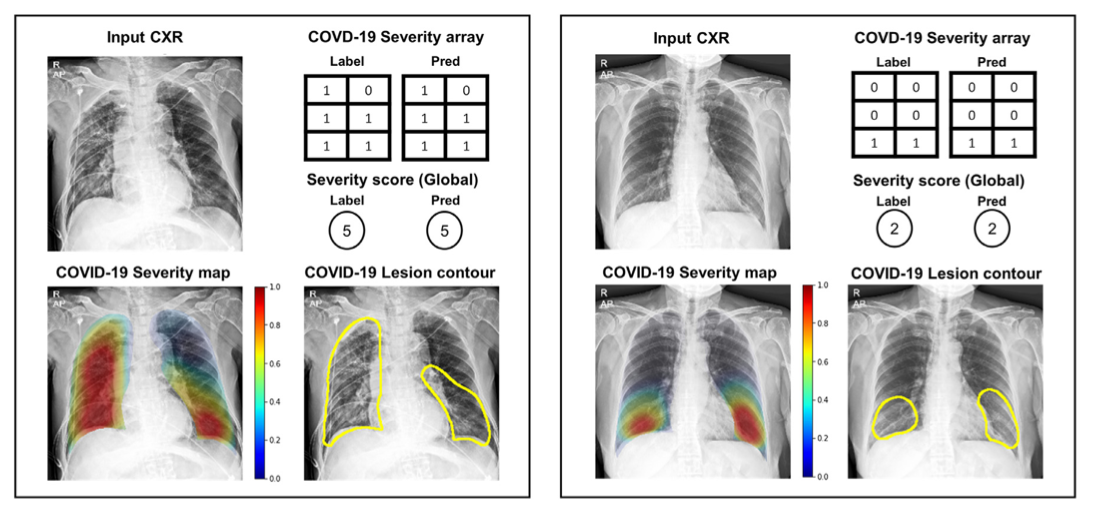 PRESENTATION TITLE
PAGE  28
Experiment Results
Failure Cases
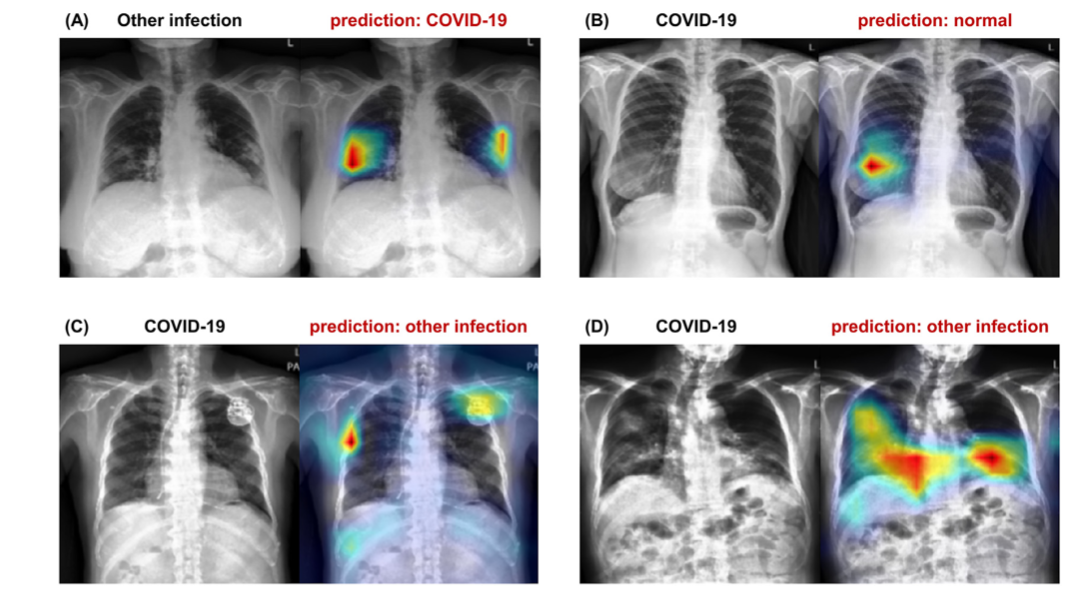 PRESENTATION TITLE
PAGE  29
Discussion and Conclusion
Common problem of automated diagnosis: 
	sensitive to specific settings of images
	overfit to unimportant findings of image

	-> difficult to deploy in the real-world applications.

2. With multi-task learning, the generalization ability of the model is broadened.

3. Model Interpretability is needed in clinical setting.
PRESENTATION TITLE
PAGE  30
Thanks for listening! Any questions?
PRESENTATION TITLE
PAGE  31